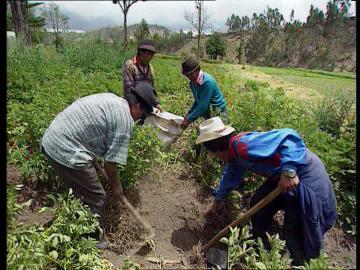 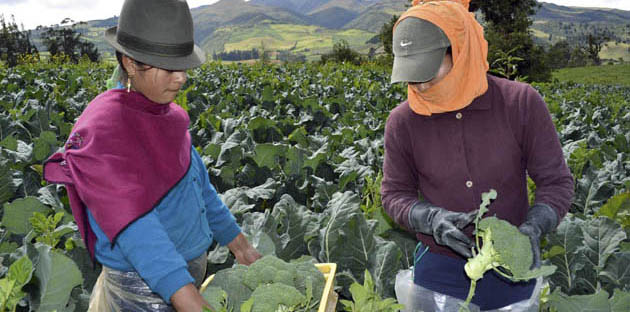 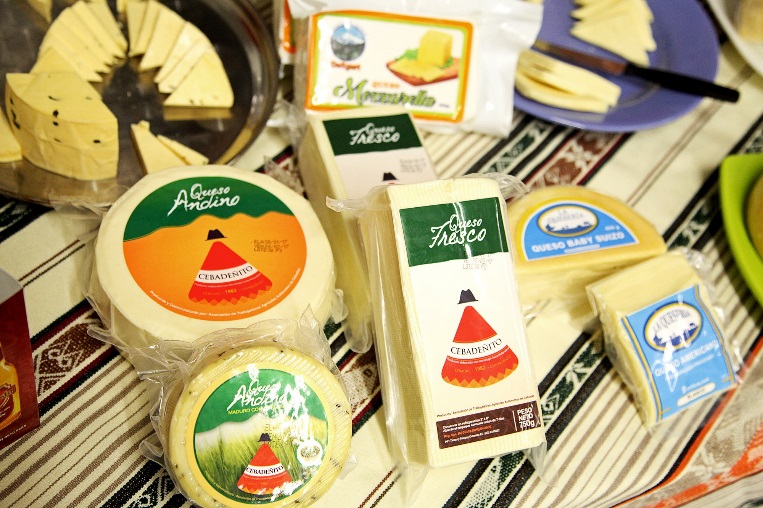 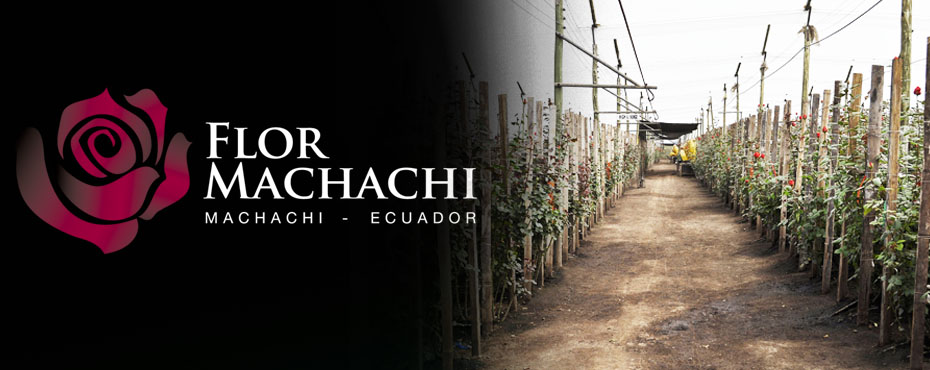 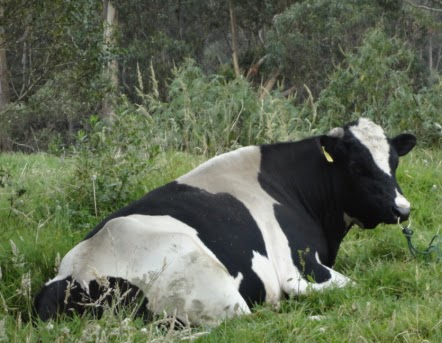 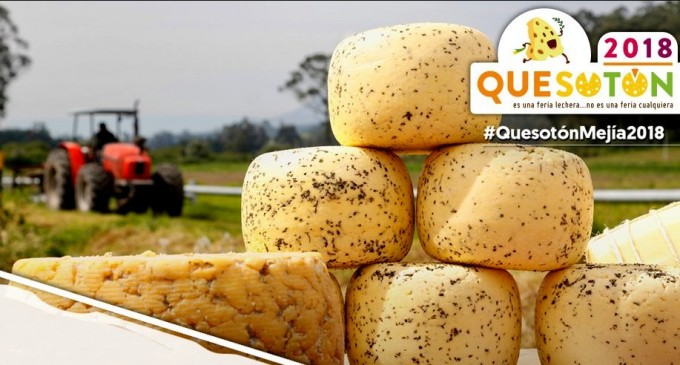 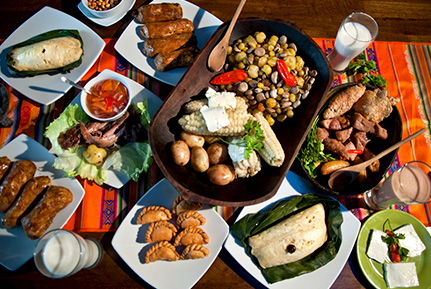 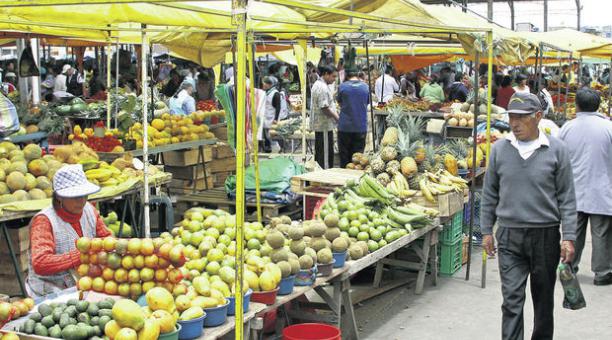 FECHA ÚLTIMA REVISIÓN: 13/12/11
CÓDIGO: SGC.DI.260
VERSIÓN: 1.0
UNIVERSIDAD DE LAS FUERZAS ARMADAS 
“ESPE”

DEPARTAMENTO DE CIENCIAS ECONÓMICAS, ADMINISTRATIVAS Y DE COMERCIO


CARRERA DE INGENIERÍA EN FINANZAS Y AUDITORIA

JESSICA ALEXANDRA TACURI PEREZ
FECHA ÚLTIMA REVISIÓN: 13/12/11
CÓDIGO: SGC.DI.260
VERSIÓN: 1.0
CRÉDITO COOPERATIVO Y DESARROLLO PRODUCTIVO DEL SECTOR AGROPECUARIO DEL CANTON MEJÍA
FECHA ÚLTIMA REVISIÓN: 13/12/11
CÓDIGO: SGC.DI.260
VERSIÓN: 1.0
Introducción
E.A.
Sector agropecuario
Desarrollo 
Líneas de crédito
Planteamiento del Problema
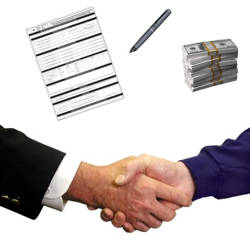 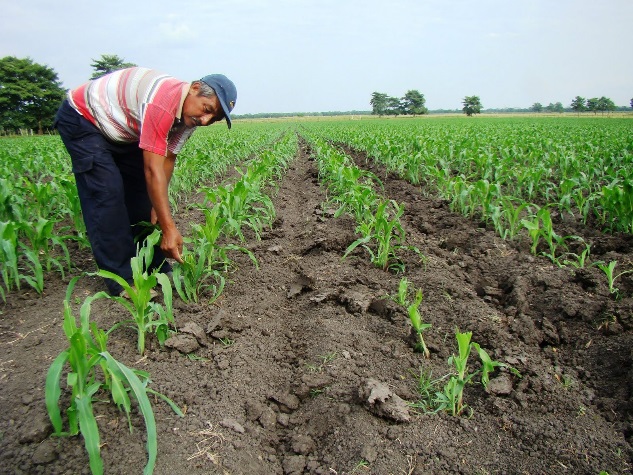 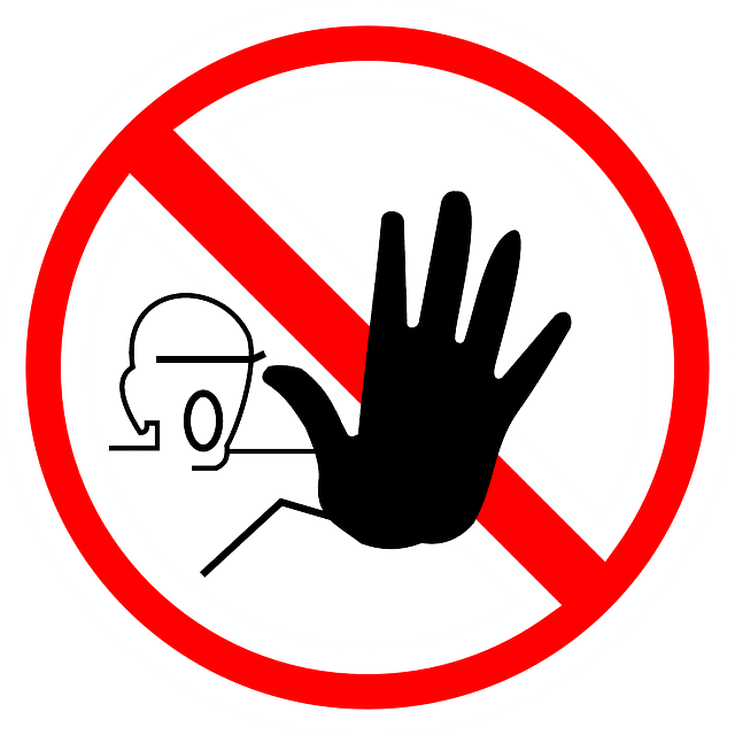 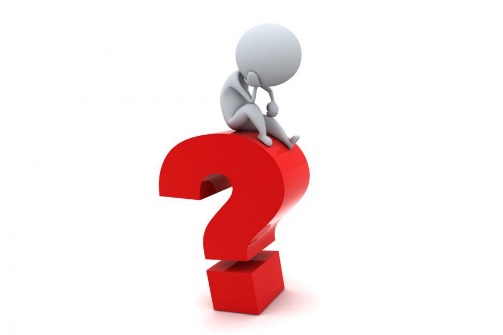 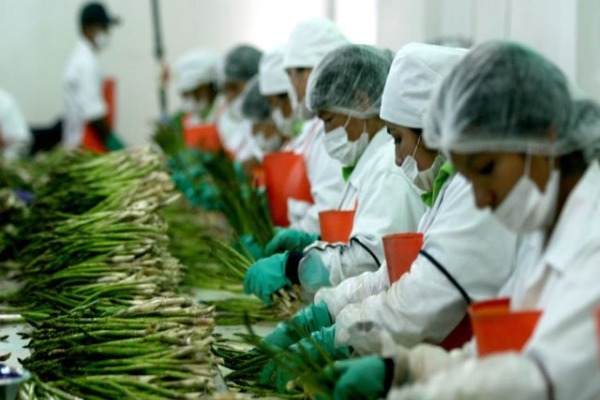 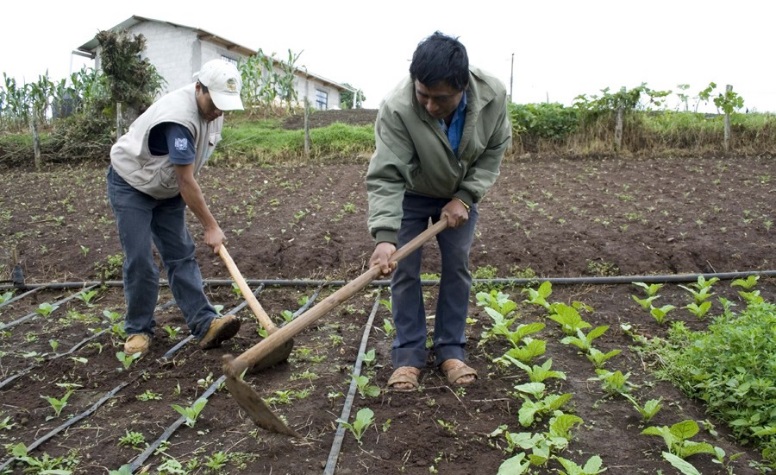 Objetivos
Objetivo general

Analizar el impacto del crédito cooperativo en el desarrollo productivo del sector agropecuario del cantón Mejía, con el fin de proponer alternativas para el aprovechamiento de este tipo de créditos en el desarrollo de este sector.
Objetivos específicos
Construir el marco teórico relacionado con a las variables: crédito cooperativo y desarrollo productivo. 

Diagnosticar la situación actual del sector agropecuario del Cantón Mejía 

Diseñar la metodología de la investigación que contemple los enfoques técnicas e instrumentos a ser utilizados en el levantamiento y procesamiento de los datos 

Analizar los resultados obtenidos de la investigación y comprobar las hipótesis de estudio.

Plantear alternativas para el mejoramiento del crédito cooperativo que permita el fortalecimiento del sector agropecuario del cantón Mejía.
MARCO TEÓRICO
Teorías de Soporte
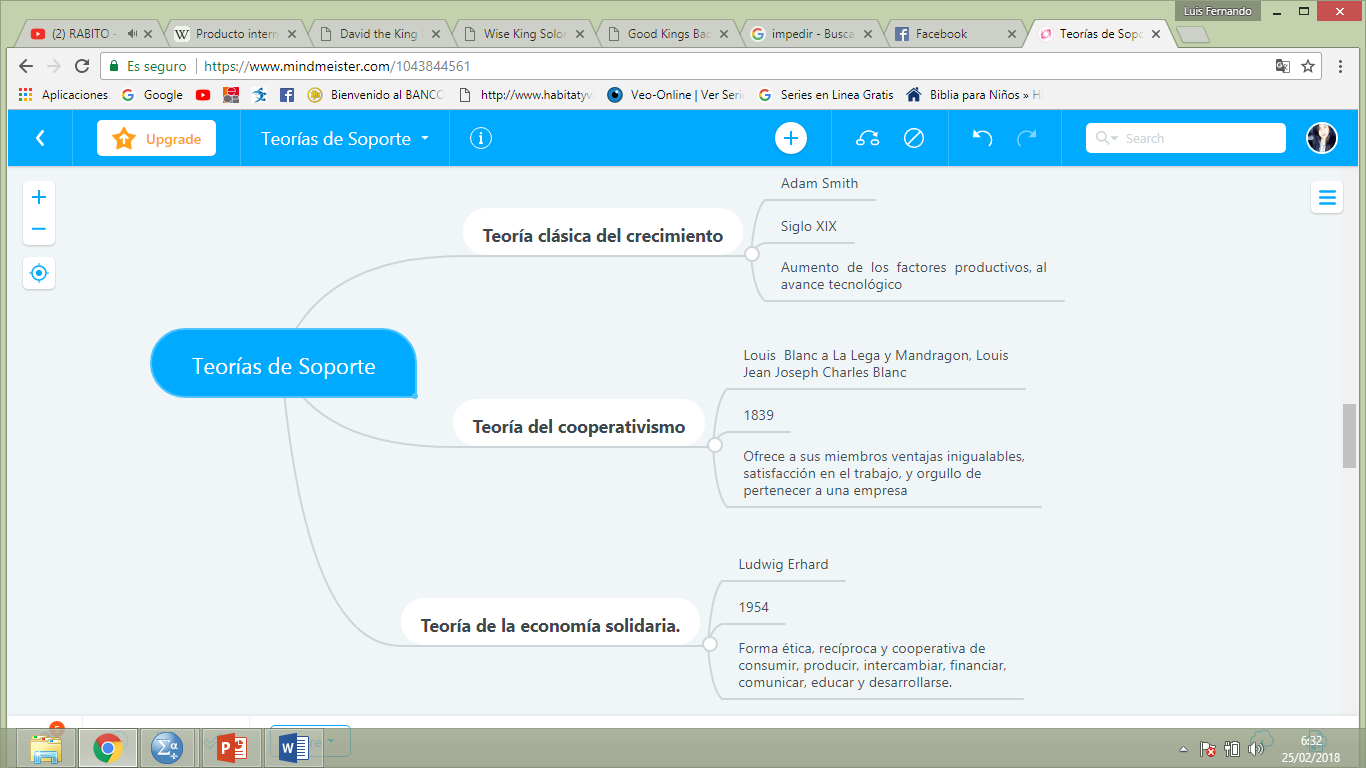 Marco Referencial
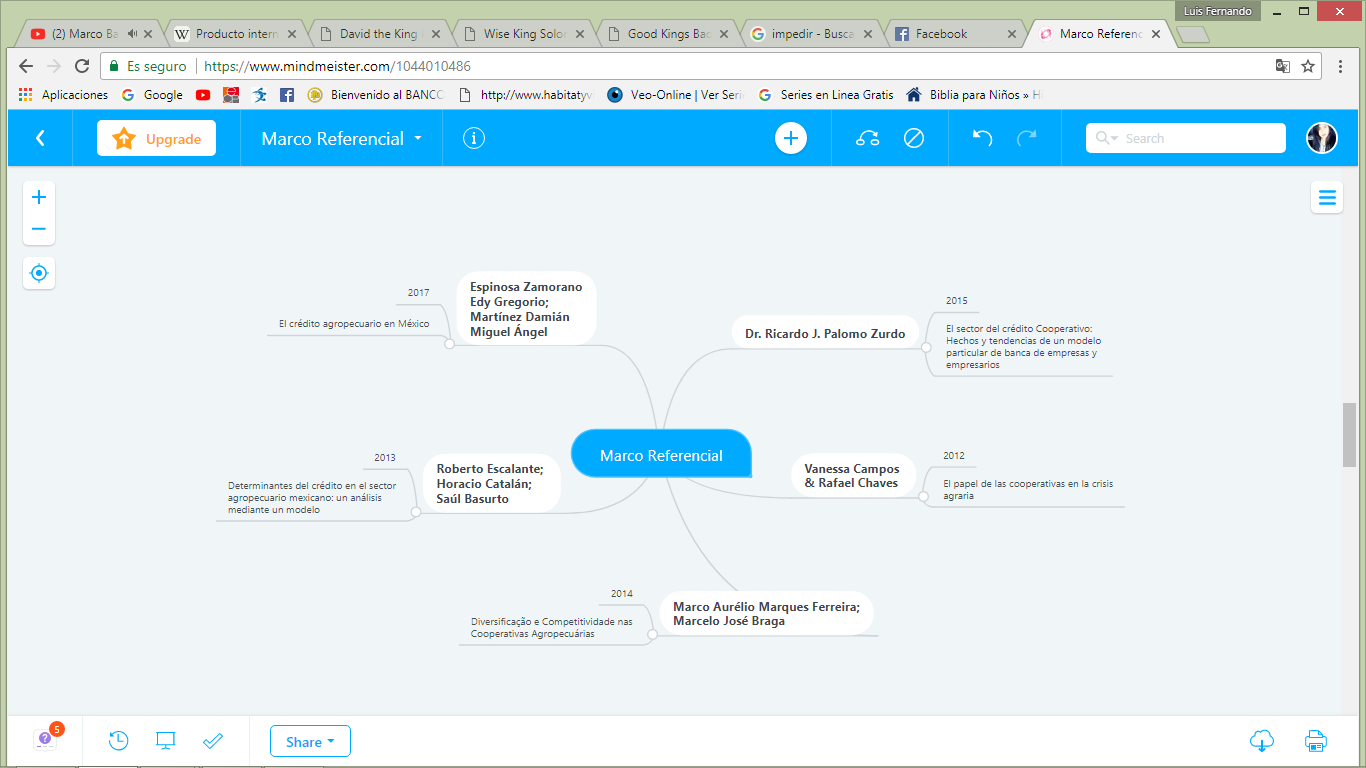 Marco Legal
MARCO METODOLÓGICO
Marco Metodológico
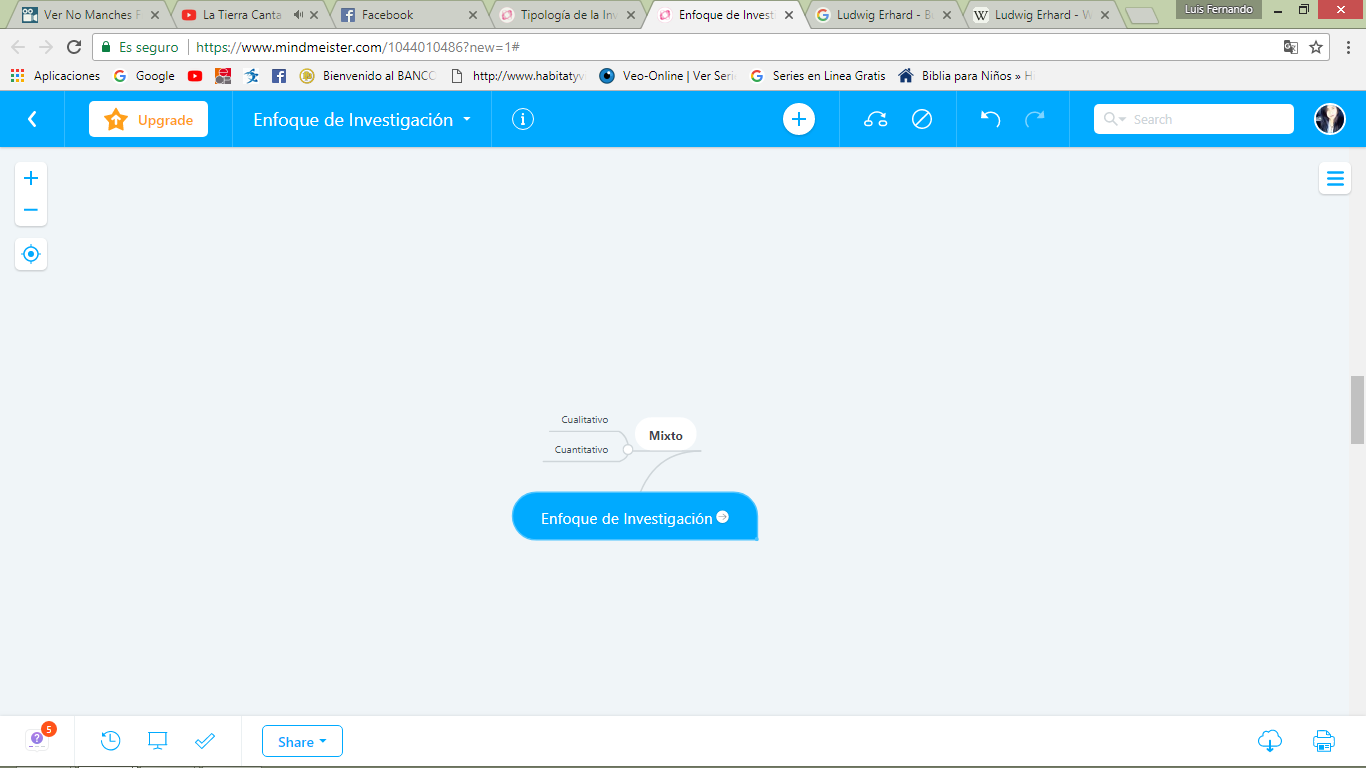 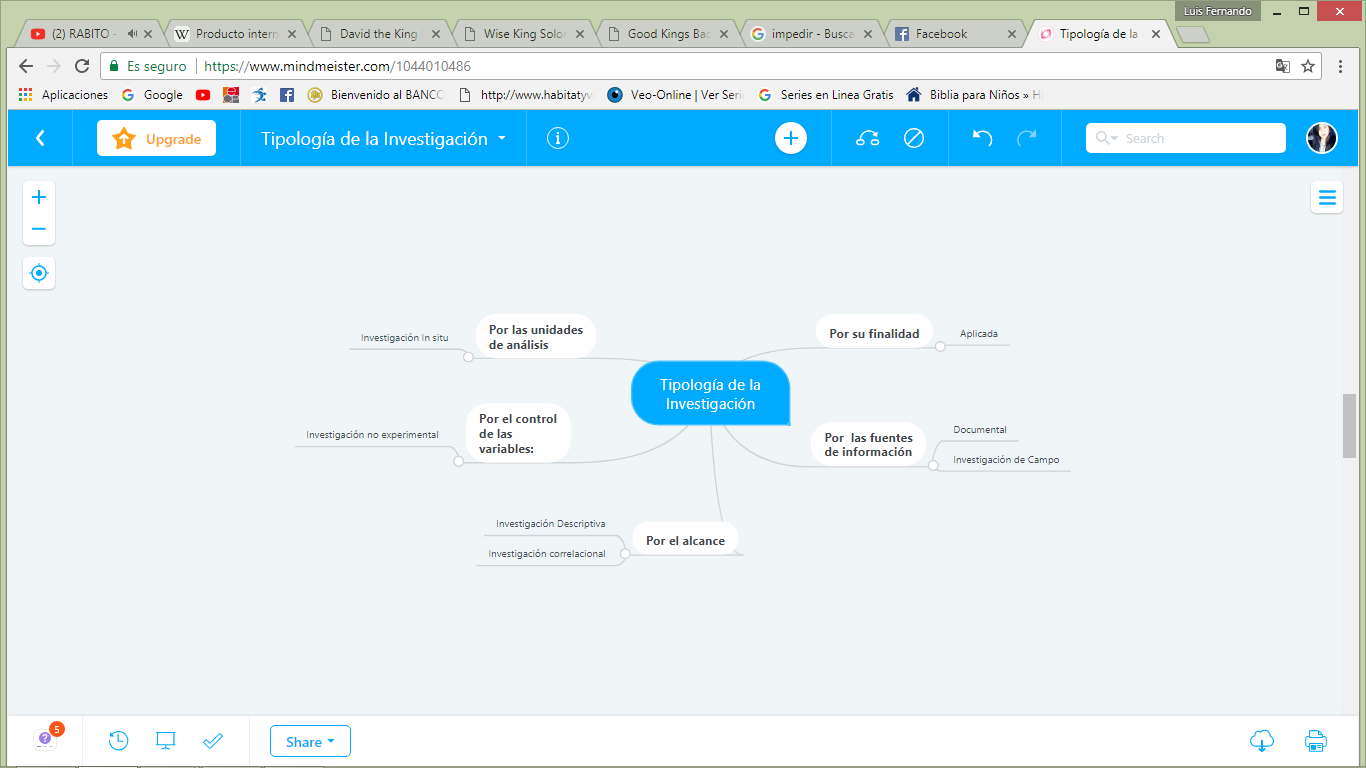 Marco Metodológico
Población y muestra
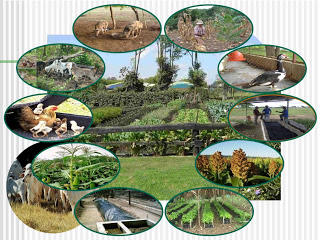 376 muestra población
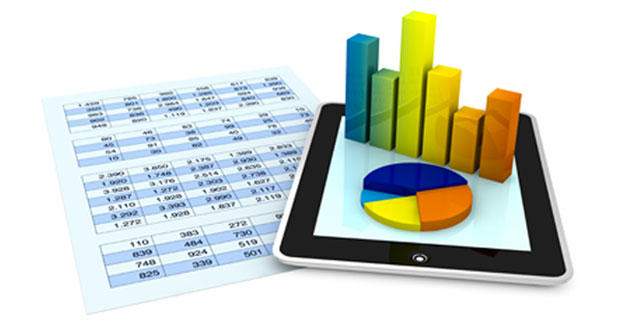 ENCUESTAS
Hipótesis
RESULTADOS
RESULTADOS DE LA INVESTIGACIÓN DE CAMPO
¿Ha adquirido usted alguna vez un crédito?
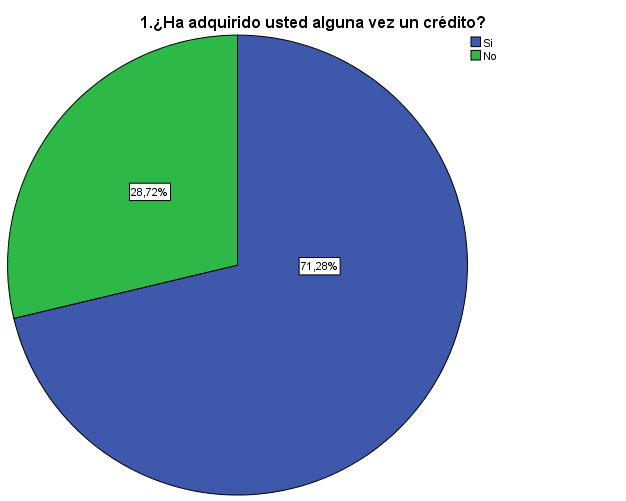 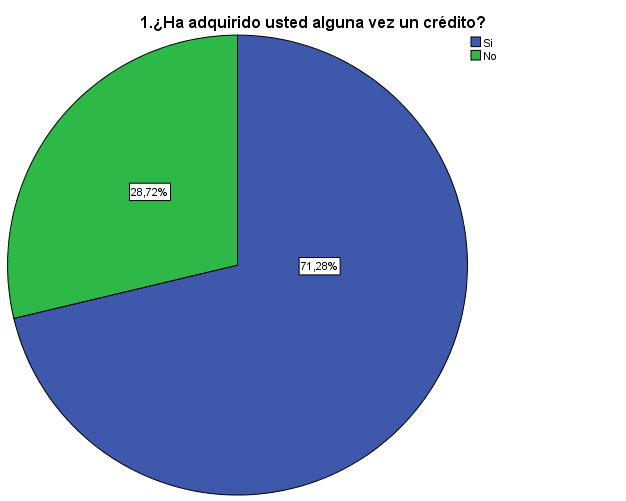 RESULTADOS DE LA INVESTIGACIÓN DE CAMPO
¿Por qué medio ha adquirido usted el crédito?
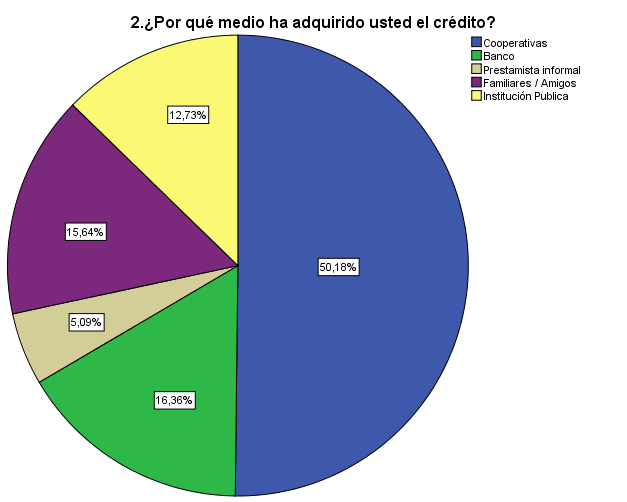 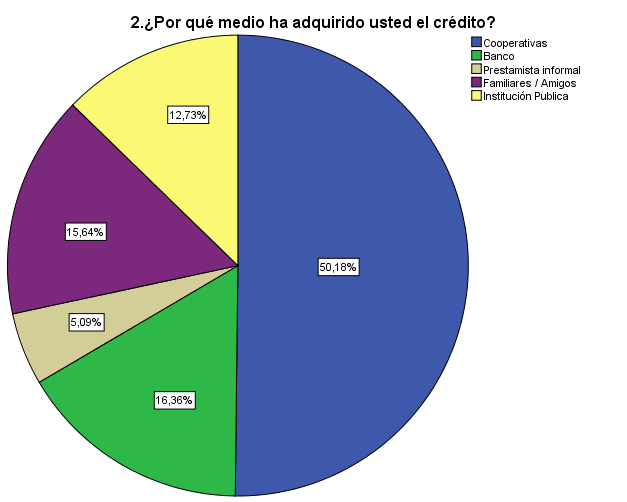 RESULTADOS DE LA INVESTIGACIÓN DE CAMPO
¿Por qué medio ha adquirido usted el crédito?
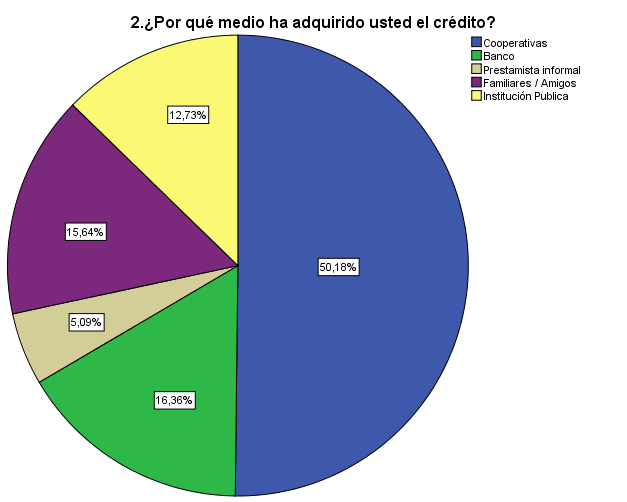 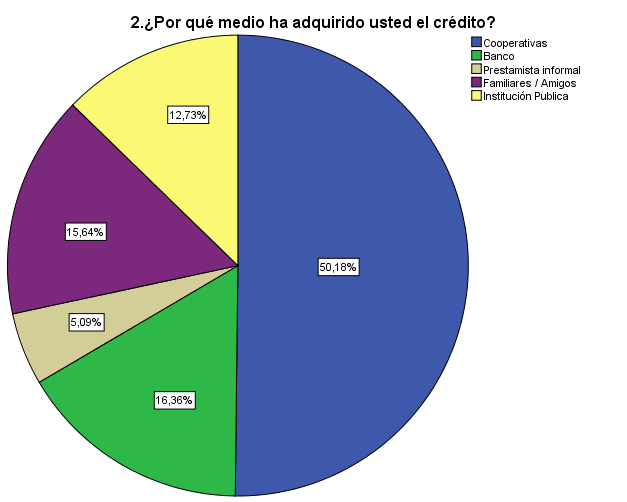 RESULTADOS DE LA INVESTIGACIÓN DE CAMPO
¿Ha adquirido algún crédito en esta cooperativa?
¿Es socio de alguna cooperativa?
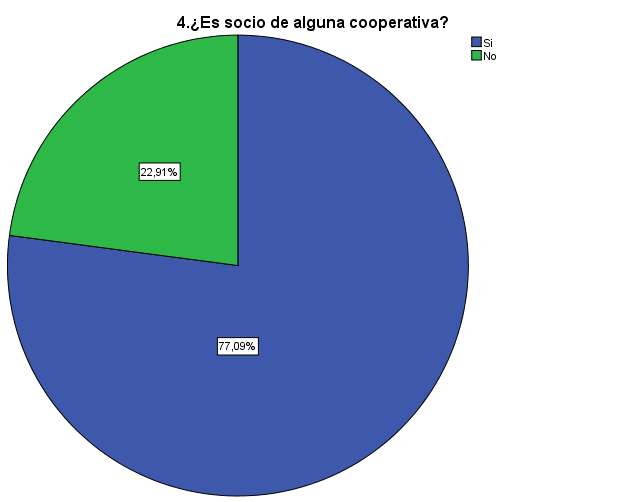 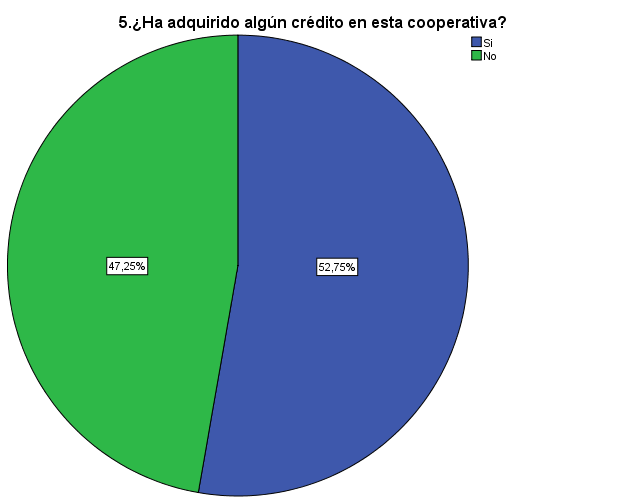 RESULTADOS DE LA INVESTIGACIÓN DE CAMPO
¿Cuál es el grado de satisfacción sobre los créditos cooperativos?
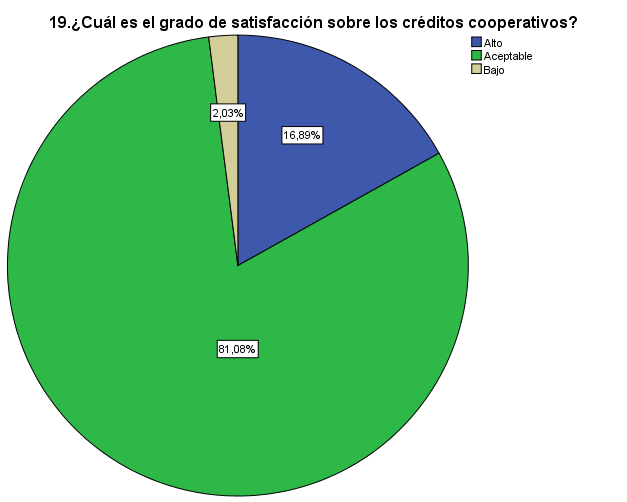 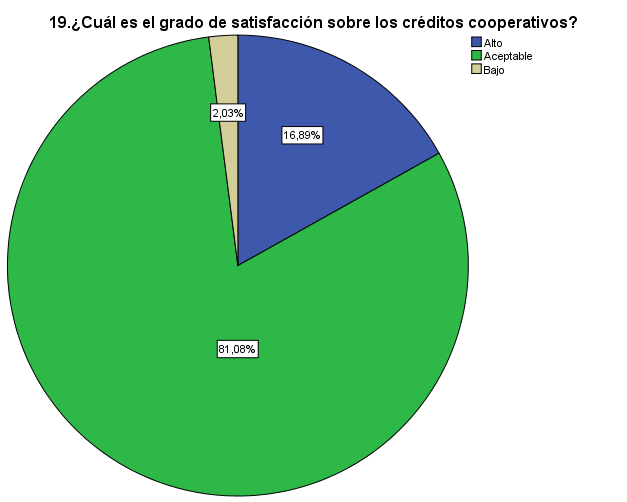 RESULTADOS DE LA INVESTIGACIÓN DE CAMPO		COMPROBACIÓN DE HIPÓTESIS
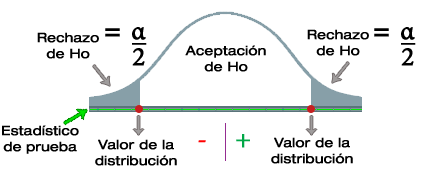 El crédito cooperativo incide positivamente en el desarrollo productivo del sector agropecuario del cantón Mejía.
Hipótesis:
Ho: Si las preguntas 1, 2 y 21 son > 5% = Se rechaza la hipótesis. 
Ha: Si las preguntas 1, 2 y 21 son < 5% = Se Acepta la hipótesis.
CONCLUSIONES
De acuerdo a la investigación realizada se identifica que el sector agropecuario del cantón Mejía forma un parte importante en el área de producción tanto agropecuaria como ganadera, y para un desarrollo productivo, se pudo identificar que en necesario contar con una línea de crédito.

Además se puede identificar que los créditos cooperativos son satisfactorios para el área productiva, teniendo programas que benefician a los productores y hacendados, pero por la falta de educación y conocimiento de los productores, optan por no adquirir un préstamo cooperativo y los productores que se adhieren a créditos prefieren hacerlos por medio de familiares, amigos por motivo de existir una afinidad entre ellos pero eso les limita al monto de crédito que realizan, cuando se trata de montos elevados prefieren adquirirlo por medio de bancos reconocidos, debido a la seguridad que sienten los productores.

Las mayores asociaciones que se encuentran en el cantón Mejía en su gran mayoría se encuentran afiliados al seguro campesino, no con el objetivo de solicitar crédito, sino por los beneficios que brinda para el sector de estudio.
CONCLUSIONES
Dentro de los requisitos que mas afecta los productores que deciden adquirir un crédito cooperativo es la edad, además de la falta de conocimiento transmitido a sus generaciones no teniendo oportunidad para adquirir un crédito, y generando así el incumplimiento  de los  requisitos en la solicitud del préstamo.

Se pudo identificar que las personas que han adquirido un crédito cooperativo han podido experimentar la ayuda del sector cooperativo para el desarrollo productivo en el sector agropecuario del cantón Mejía, haciendo crecer su producción y crecimiento/implementación de tecnificación en los procesos de producción, para tener mayor oportunidad en el mercado, presentado productos de mejor calidad. 

Además los productores que adquieren prestamos están acostumbrados a pagar mensualmente su crédito, pero la mayor parte de productores termina de cancelar su crédito una vez su producción fue vendida, esta se estima de 6 meses a 1 año, identificando que lo mas beneficioso para los productores seria cuotas semestrales, así el productores tendrían una mayor estabilidad económica en el trascurso de su producción.
RECOMENDACIONES
A los productores se recomienda contar con líneas de crédito para tener un mayor desarrollo en su actividad productiva

Tomando en cuenta la importancia que tiene el sector cooperativo para el desarrollo productivo del cantón Mejía se recomienda la unión del sector cooperativo del Cantón Mejía a una capacitación de productores sobre créditos enfocados al sector agropecuario, indicando beneficios, tasa de intereses, plazos de pago, según estimaciones de producción.

A las cooperativas, al momento de adquirir un crédito cooperativo el productor pueda ser guiado para la mejor toma de decisión respecto a plazos de pago, teniendo en cuenta la producción que va a realizar.

Se recomienda al sector cooperativo motivar a los productores por medio de charlas y programas de desarrollo que transmitan el conocimiento agropecuario a sus generaciones, involucrando así a nuevas generaciones para una producción más efectiva y tecnificada.
PROPUESTA
Contenido propuesta
Título: Plan de Capacitación sobre finanzas al sector Agropecuario del Cantón Mejía
Formato modelo de costos generado por la capacitación.
Cronograma de capacitación
Ejemplo de un crédito agropecuario.
Beneficiarios:  Personas naturales y jurídicas.
Sector de productivo al que se dirige: Productores ganaderos, productores agrícolas (medianos y pequeños) 
Monto mínimo de financiamiento: USD 1.000.
Monto máximo de financiamiento: Valor que el productor desee refinanciar.
Porcentaje de financiamiento (en función al valor total del proyecto): 
Hasta el 70% para proyectos nuevos y hasta el 100% para proyectos en marcha.
Tasa de interés: Vigente a la firma del Contrato.
Periodo de gracia: Hasta 2 años, se determina de acuerdo al flujo del proyecto.
Operaciones financiables: Financiamiento de pasivos adquiridos con proveedores nacionales.
Nuevo financiamiento para ampliación operativa:
• Activo Fijo;
• Activo Fijo combinado con Capital de Trabajo.
Para clientes nuevos: El monto del nuevo financiamiento deberá ser de al menos el 30% del monto total de las operaciones refinanciadas y podrá alcanzar el 100% de la inversión necesaria para la ampliación a efectuarse.
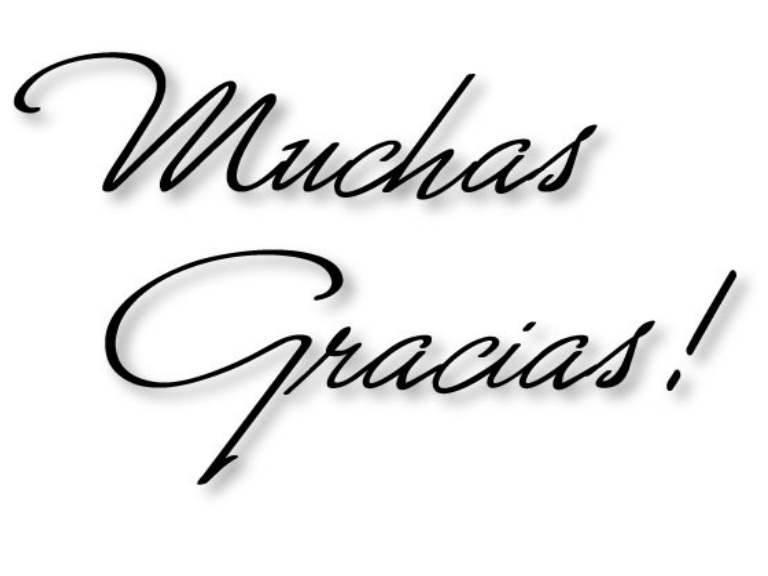